En mi mochila
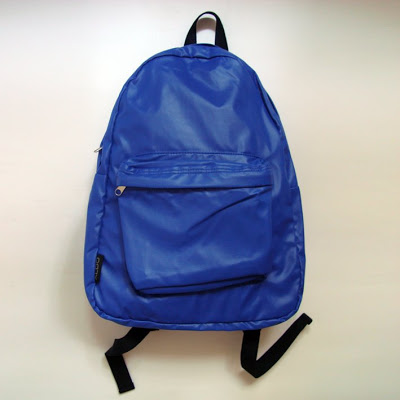 ¿Qué tienes en tu mochila?
En mi mochila tengo
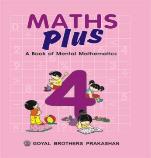 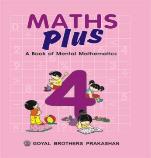 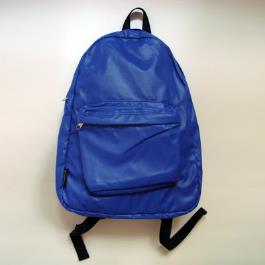 un cuaderno
un libro
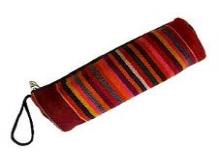 un estuche
En mi mochila tengo un cuaderno, un libro y un estuche.
¿Qué tienes en tu estuche?
En mi estuche tengo
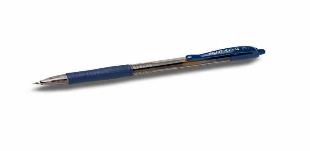 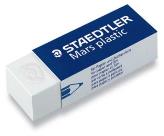 un bolígrafo
una goma
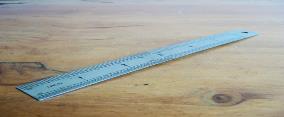 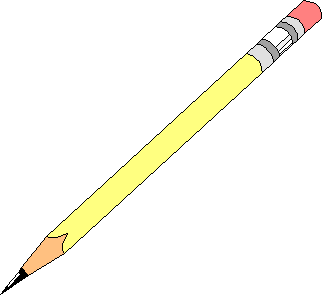 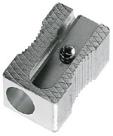 una regla
un sacapuntas
un lápiz
En mi estuche tengo un bolígrafo, una goma,  un lápiz, una regla y un sacapuntas.
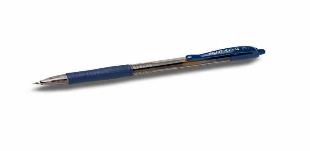 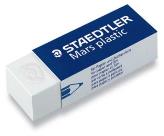 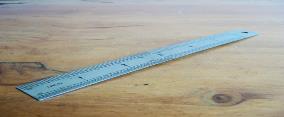 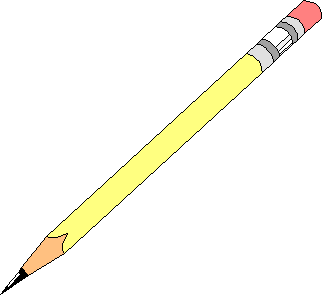 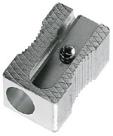